ALIENS
Donald Figer
Rochester Institute of Technology
Center for Detectors
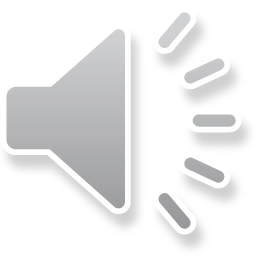 2
Are we alone?
3
400
billion stars in Milky Way
Most stars are surrounded by planets.
4
Frank Drake wanted to estimate how many alien civilizations are detectable in our Galaxy.
5
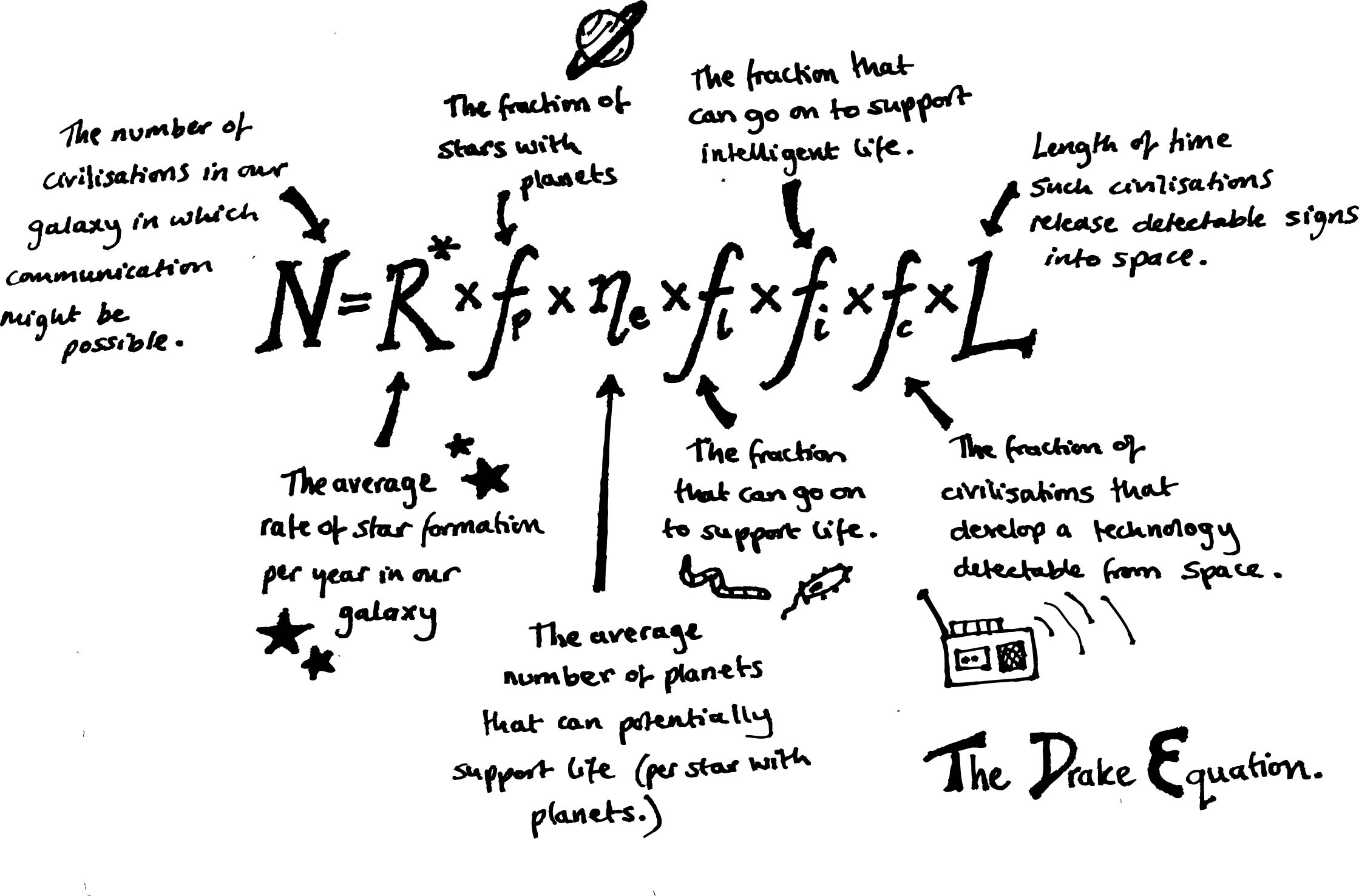 6
Calculate for yourself!http://www.pbs.org/lifebeyondearth/listening/drake.htmlhttp://www.astrodigital.org/astronomy/drake_equation.html
7
Here are my guesses.
8
Which planets have life?
9
Planets form around stars from dust and rocks leftover from the star formation process.
10
DONALD FIGER CENTER FOR DETECTORS
11
DONALD FIGER CENTER FOR DETECTORS
12
13
14
DONALD FIGER CENTER FOR DETECTORS
15
DONALD FIGER CENTER FOR DETECTORS
16
Geoff Marcy and Paul Butler pioneered the redshift technique.
DONALD FIGER CENTER FOR DETECTORS
17
DONALD FIGER CENTER FOR DETECTORS
18
DONALD FIGER CENTER FOR DETECTORS
19
Can you recognize an alien?
20
21
Have aliens been here?
22
Who among us would know?
23
Let’s ask an astronaut.(cue Pettit video)
24
NASA Astronaut Donald Pettit toured the Center for Detectors and challenged students to solve a problem on International Space Station.
On right: Image series courtesy of RIT alumnus Peter A. Blacksberg ’75 of the Photography Department
25
I get asked about NASA and “aliens” every so often. NASA has some credible evidence of alien life in the Mars meteorites found on Antarctica. The Martian Allan Hills meteorite from Antarctica shows evidence of fossil bacteria. There is still much scientific controversy about this but the best evidence to date is the presence of nano-particles of magnetite co-located with the so called fossil bacteria with the same structure as seen in magneto-taxic bacteria from Earth. It is difficult to show how these structures could be formed by non-biological processes.  Anyway, this is still controversial and remains the most credible form of evidence I have seen for the presence of alien life forms.

Of course when I am asked this question, my answer is not very satisfying since most people are referring to some form of intelligent alien creature flying some sort of spacecraft. I have seen no credible evidence in or outside of NASA to support any such ideas.
DONALD FIGER CENTER FOR DETECTORS
26
Allan Hills 84001 is a meteorite that was found in Allan Hills, Antarctica in 1984. It is thought to be from Mars.
27
Let’s ask another astronaut!
28
Charlie Bolden, Head of NASA, visited a few weeks ago.
29
I am searching for aliens.
30
Childhood dreams turned into research that measured the distance to pulsating variable stars, and more.
On right: Wide field view of the Large Magellanic Cloud courtesy of ESO (European Southern Observatory)
31
THE DETECTOR
is critical to discovery
32
DONALD FIGER CENTER FOR DETECTORS
33
In order to find aliens, we need your help.
34
Student Research
Engineering
Imaging Science
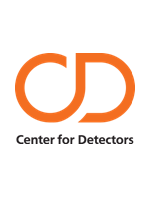 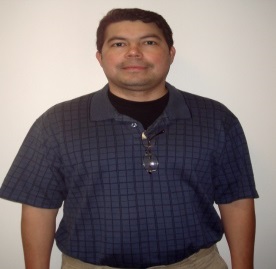 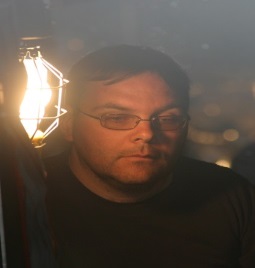 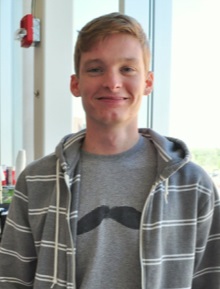 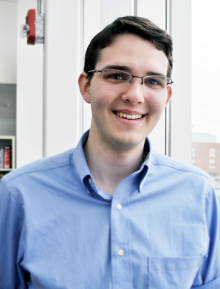 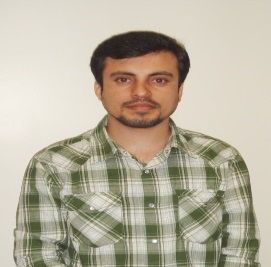 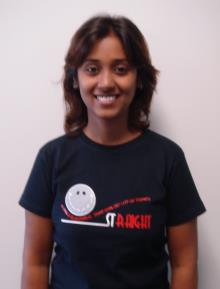 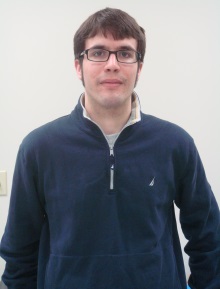 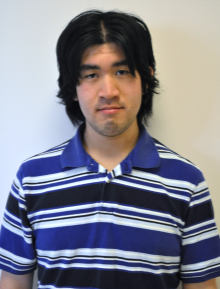 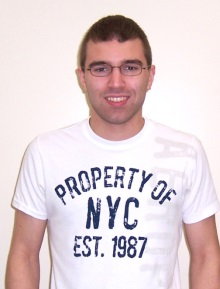 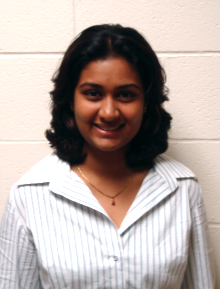 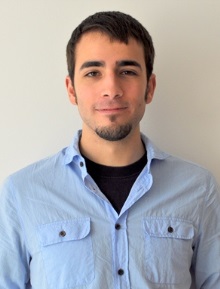 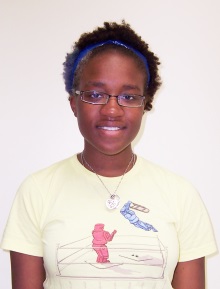 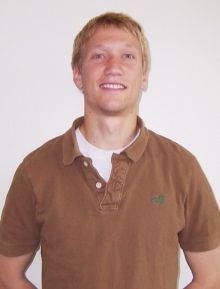 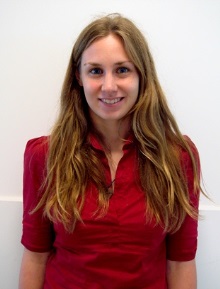 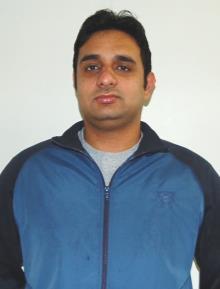 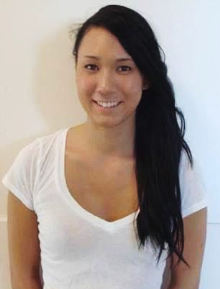 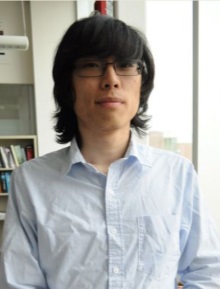 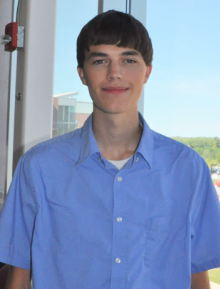 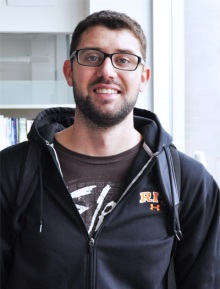 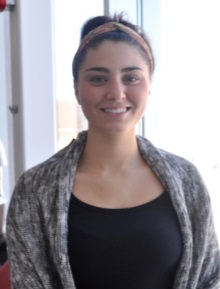 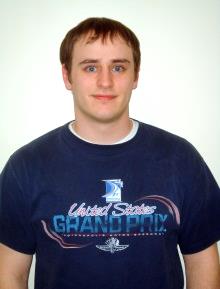 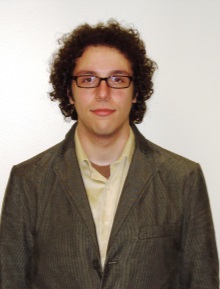 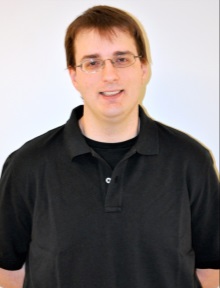 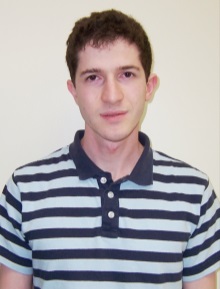 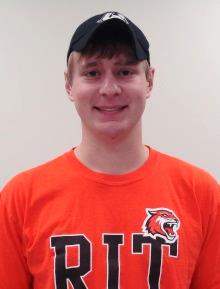 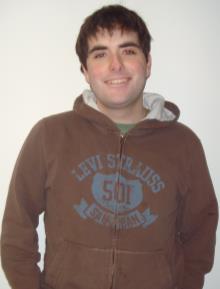 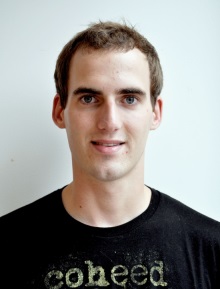 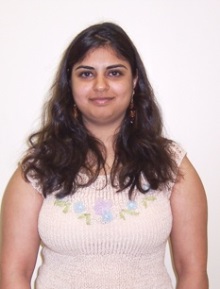 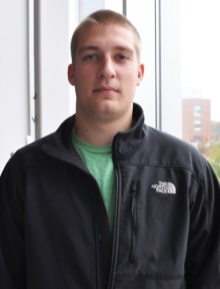 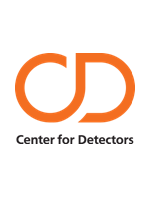 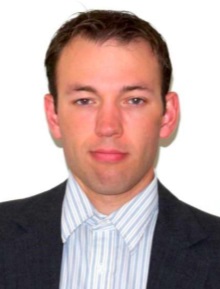 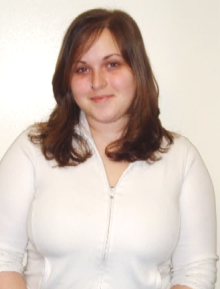 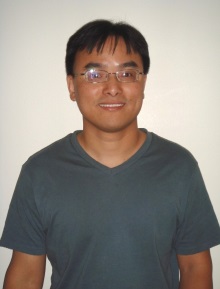 Astronomy/Physics
Business
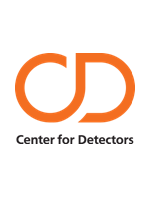 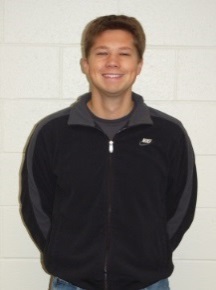 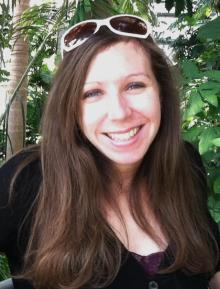 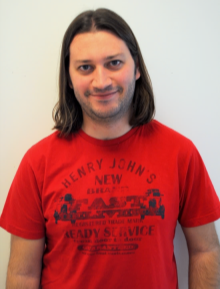 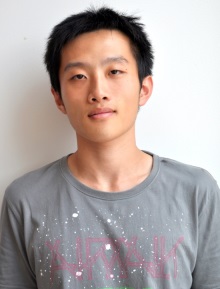 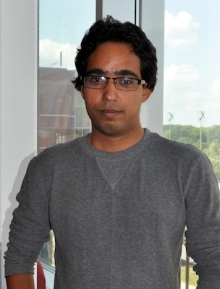 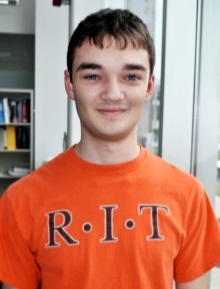 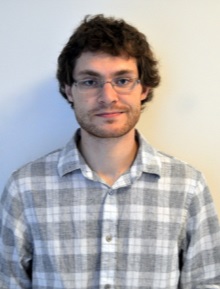 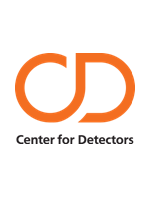 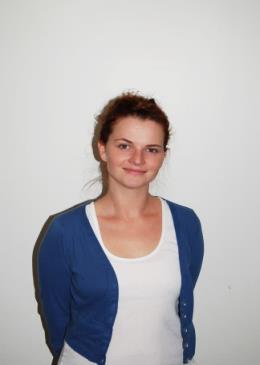 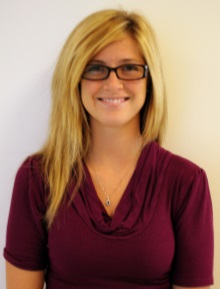 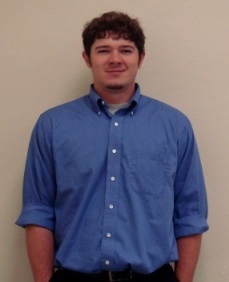 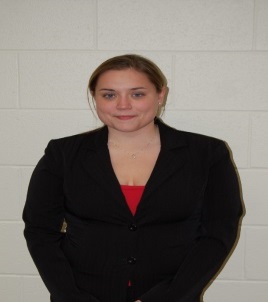 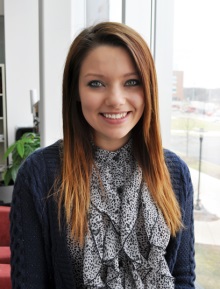 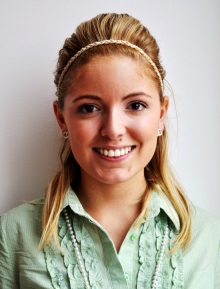 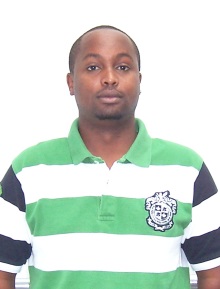 Imaging arts
Health Services
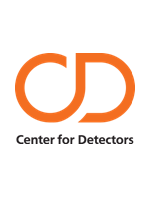 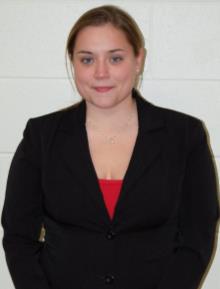 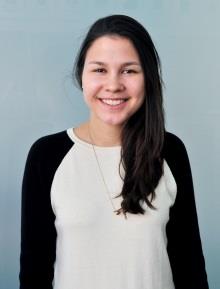 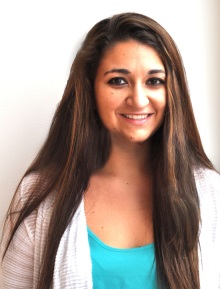 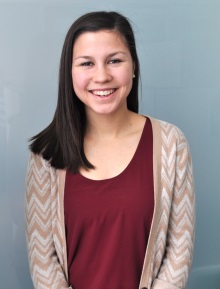 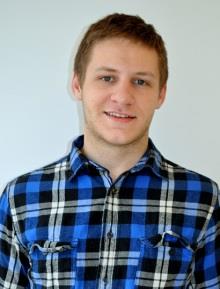 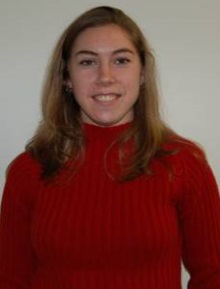 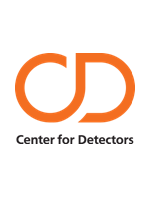 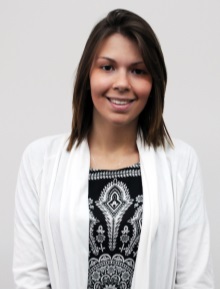 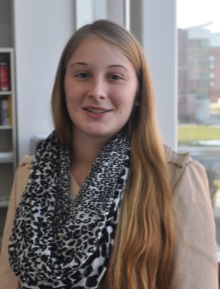 35
See more at:Google Center for Detectors
36
Aliens in Our Solar System?
Follow New Horizons when it reaches Pluto on July 14. Follow Dawn at Ceres to explore the “white spots.” Watch Philae come back “alive” on a comet.
Thank You
Donald Figer
Rochester Institute of Technology
Center for Detectors
Questions?
Questions?